DISEÑAMOS, FABRICAMOS, DISTRIBUIMOS Y VENDEMOS EQUIPOS PARA RASTROS, 
FRIGORIFICOS, CAMARAS DE CONSERVACION, CONGELACION Y OTROSS AREAS
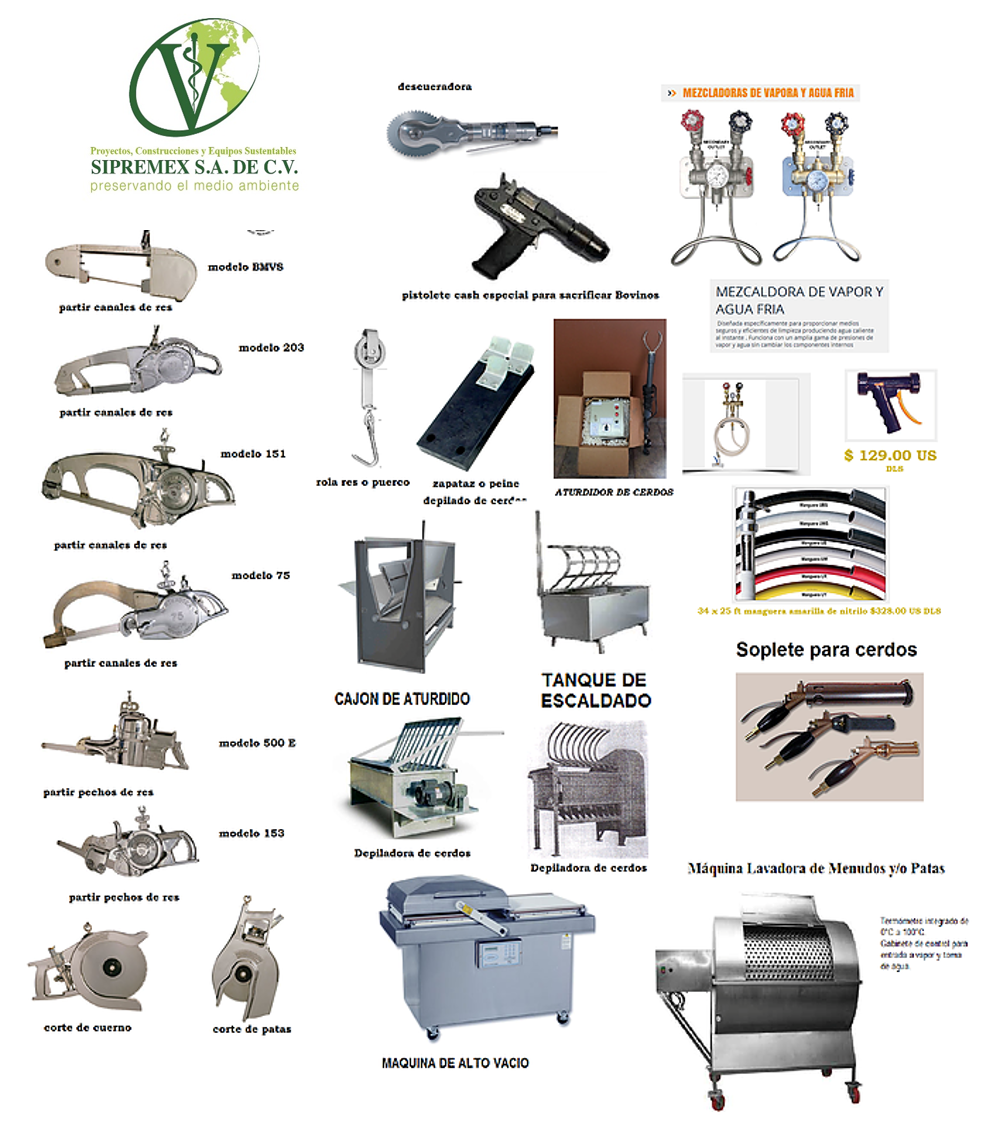 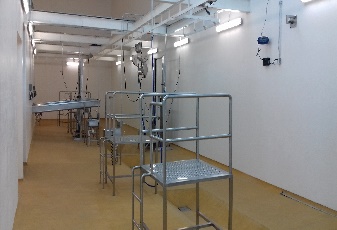 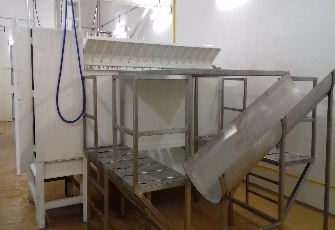 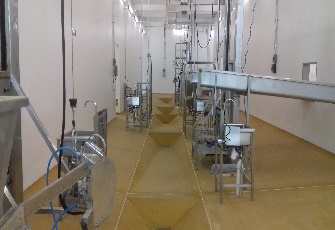 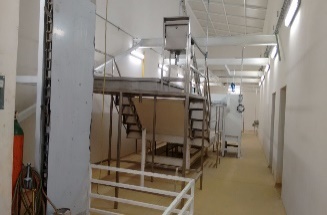 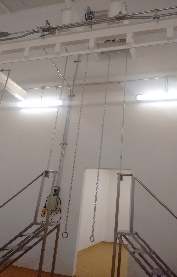 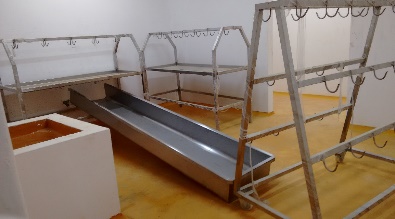 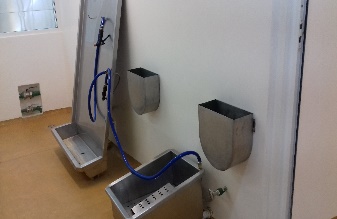 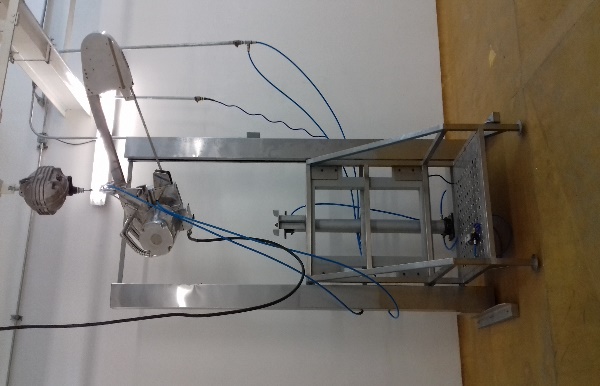 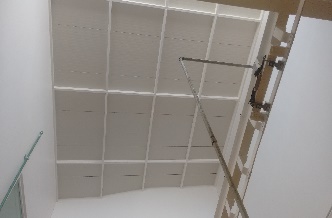 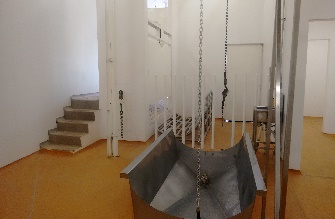 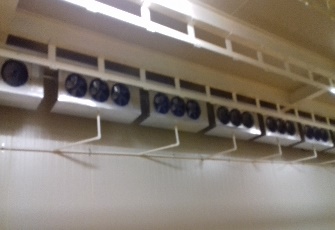 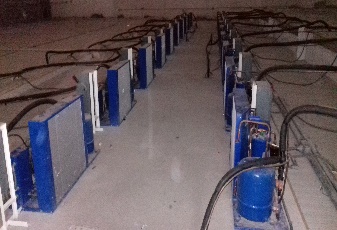 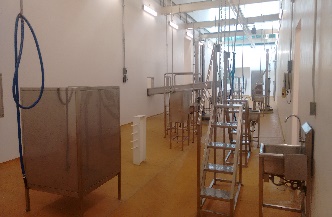 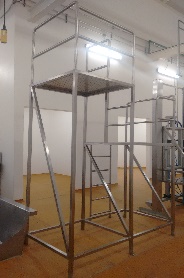 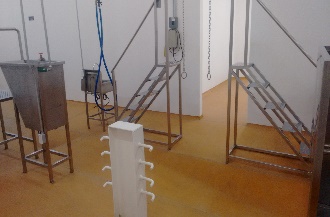 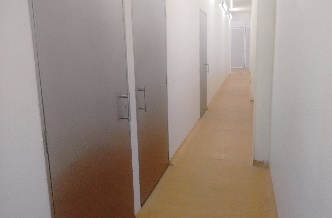 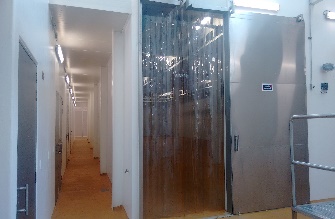 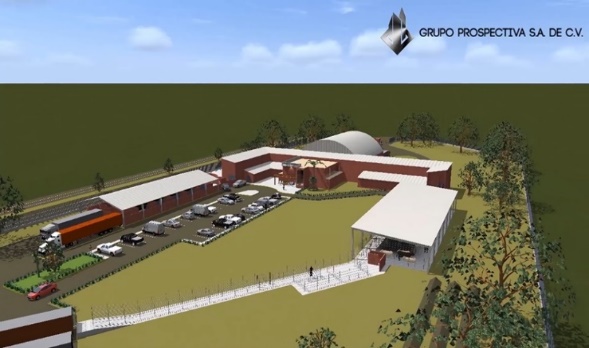